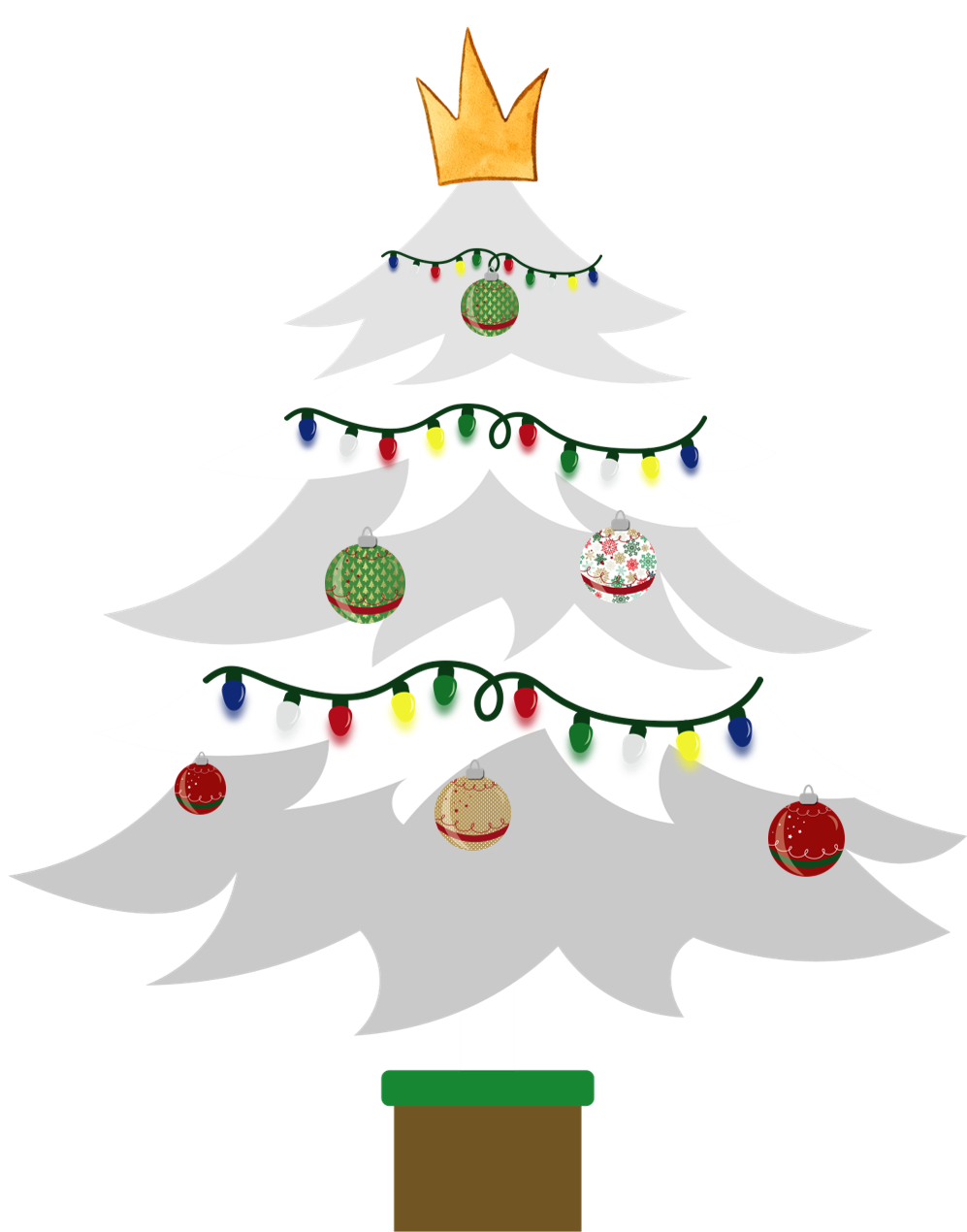 2025
2025
ENERO
FEBRERO
6
5
6
4
4
3
2
1
12
14
13
12
12
11
10
9
21
20
22
20
20
18
17
16
29
27
29
27
27
25
24
23
1- AÑO NUEVO
MARZO
ABRIL
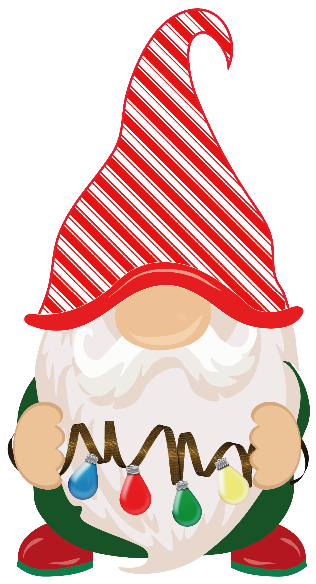 2- DÍA del VET. Y C. EN MALVINAS
18 - VIERNES SANTO
3 / 4 CARNAVAL - 24 - DIA de la MEMORIA
MAYO
JUNIO
31
7
14
21
29
1- DIA del TRABAJADOR
25- DIA de la REV. DE MAYO
20- PASO a la INM. del GRAL.M. BELGRANO
JULIO
AGOSTO
SEPTIEMBRE
OCTUBRE
NOVIEMBRE
DICIEMBRE
5
12
20
28
29
4
11
19
27
7
13
21
8- INMACULADA CONC. DE MARIA
25- NAVIDAD
12- DÍA del RESPETO a la DIVERSIDAD CULTURAL
20- DIA de la SOBERANIA NACIONAL
17- PASO a la INM. GRAL.  J. de SAN MARTIN
9- DIA de la INDEPENDENCIA
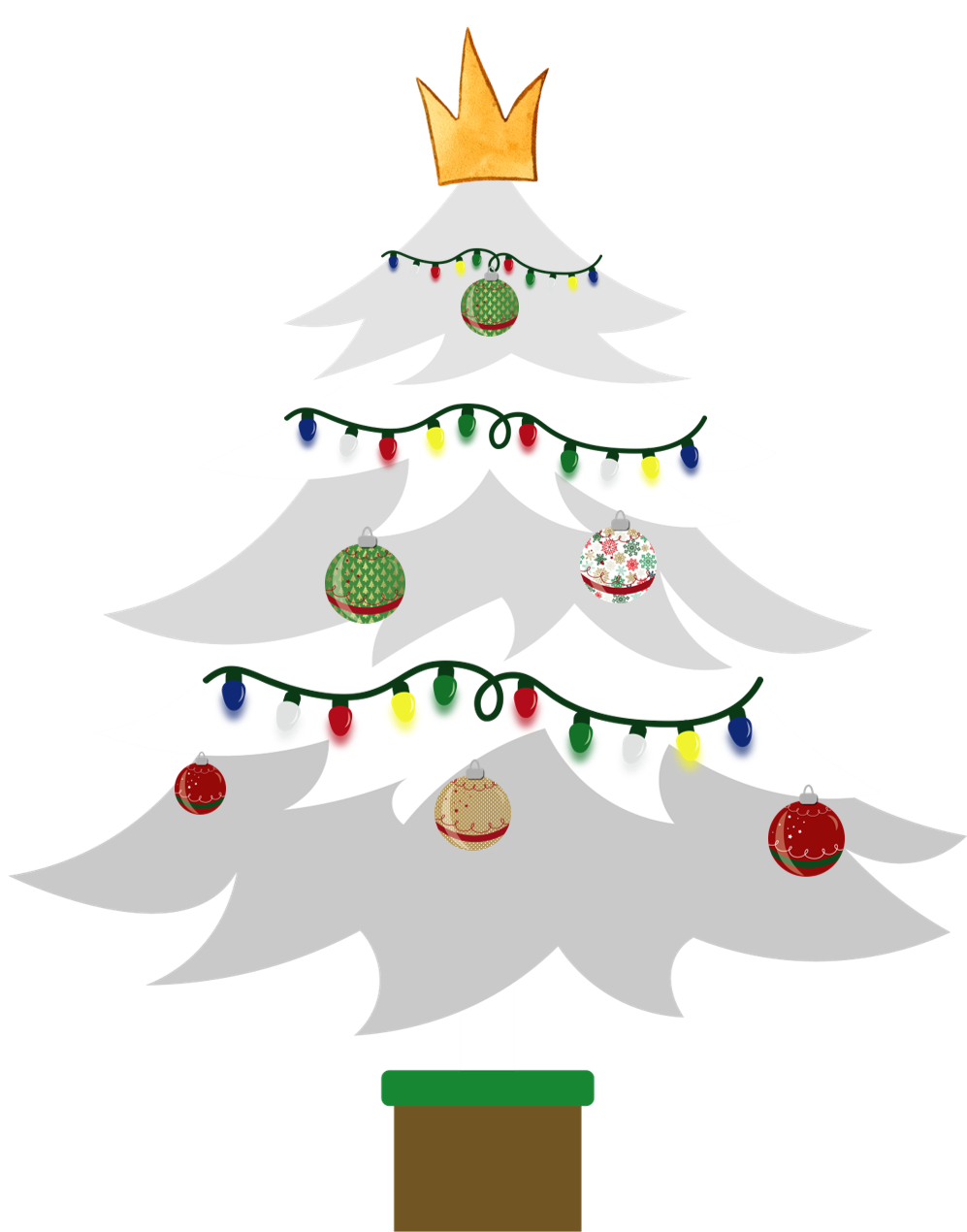 2025
2025
ENERO
FEBRERO
6
5
6
4
4
3
2
1
12
14
13
12
12
11
10
9
21
20
22
20
20
18
17
16
29
27
29
27
27
25
24
23
1- AÑO NUEVO
MARZO
ABRIL
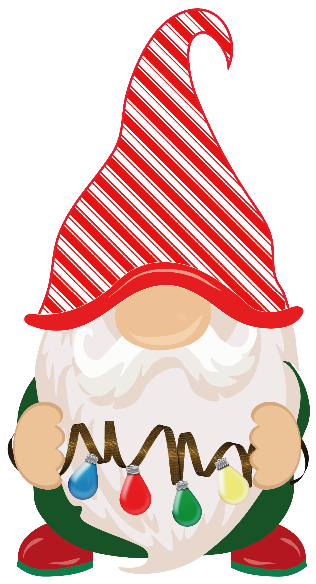 2- DÍA del VET. Y C. EN MALVINAS
18 - VIERNES SANTO
3 / 4 CARNAVAL - 24 - DIA de la MEMORIA
MAYO
JUNIO
31
7
14
21
29
1- DIA del TRABAJADOR
25- DIA de la REV. DE MAYO
20- PASO a la INM. del GRAL.M. BELGRANO
JULIO
AGOSTO
SEPTIEMBRE
OCTUBRE
NOVIEMBRE
DICIEMBRE
5
12
20
28
29
4
11
19
27
7
13
21
8- INMACULADA CONC. DE MARIA
25- NAVIDAD
12- DÍA del RESPETO a la DIVERSIDAD CULTURAL
20- DIA de la SOBERANIA NACIONAL
17- PASO a la INM. GRAL.  J. de SAN MARTIN
9- DIA de la INDEPENDENCIA
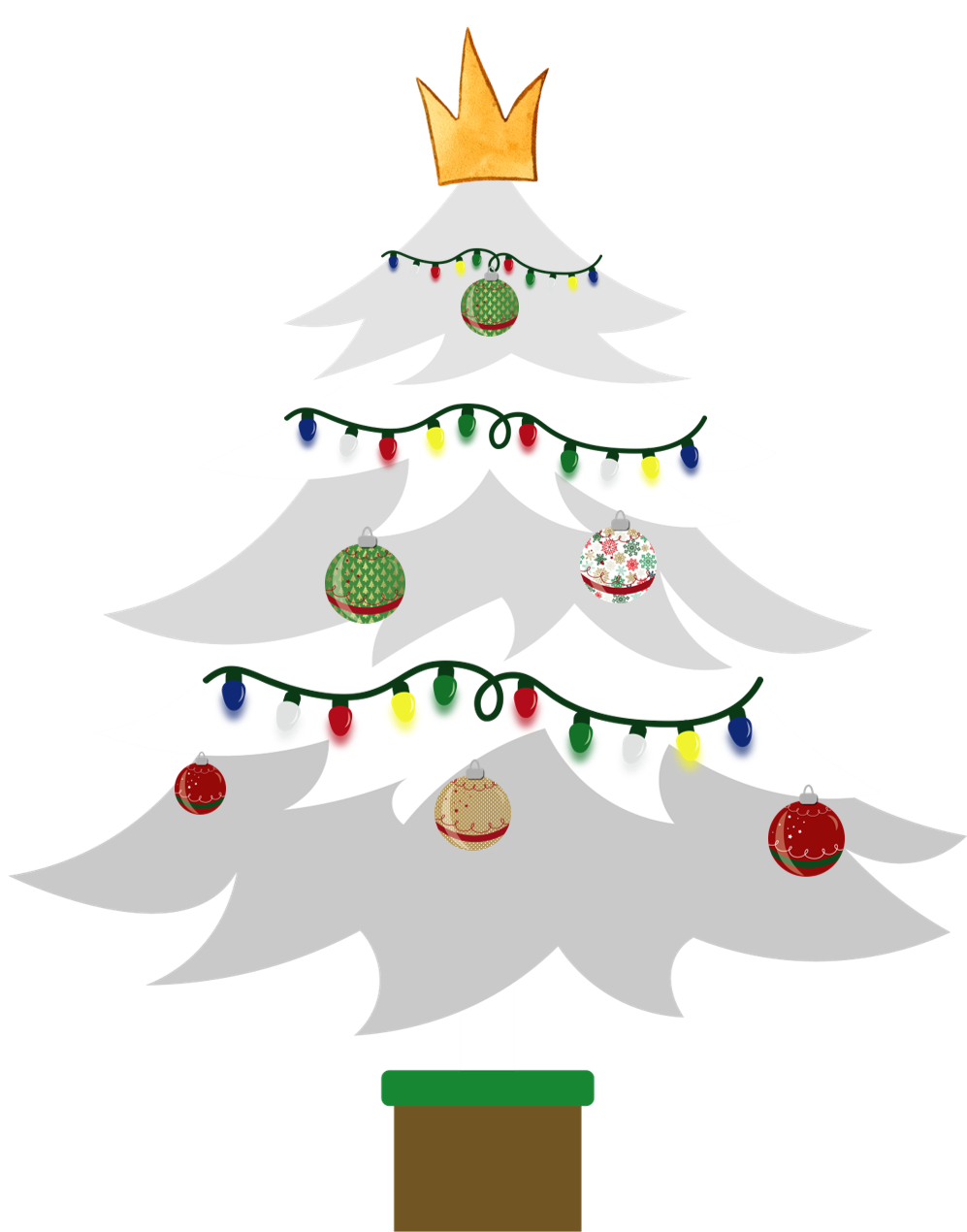 2025
2025
ENERO
FEBRERO
6
5
6
4
4
3
2
1
12
14
13
12
12
11
10
9
21
20
22
20
20
18
17
16
29
27
29
27
27
25
24
23
1- AÑO NUEVO
MARZO
ABRIL
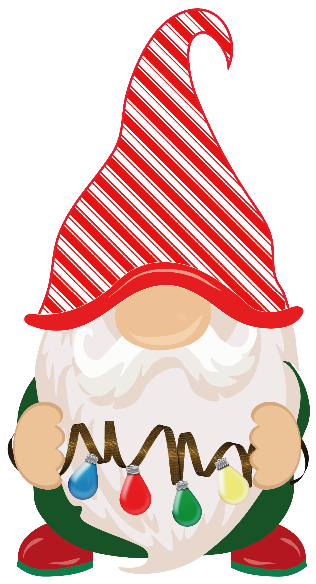 2- DÍA del VET. Y C. EN MALVINAS
18 - VIERNES SANTO
3 / 4 CARNAVAL - 24 - DIA de la MEMORIA
MAYO
JUNIO
31
7
14
21
29
1- DIA del TRABAJADOR
25- DIA de la REV. DE MAYO
20- PASO a la INM. del GRAL.M. BELGRANO
JULIO
AGOSTO
SEPTIEMBRE
OCTUBRE
NOVIEMBRE
DICIEMBRE
5
12
20
28
29
4
11
19
27
7
13
21
8- INMACULADA CONC. DE MARIA
25- NAVIDAD
12- DÍA del RESPETO a la DIVERSIDAD CULTURAL
20- DIA de la SOBERANIA NACIONAL
17- PASO a la INM. GRAL.  J. de SAN MARTIN
9- DIA de la INDEPENDENCIA